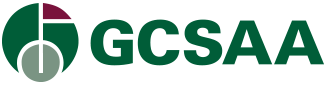 Coronavirus – impact on elections
An overview of the potential impact of the coronavirus on the 2020 presidential and congressional elections
GCSAA Government Affairs
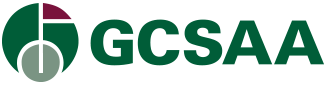 Roadmap
Overview

Presidential election
Democratic primary
General election

Congressional elections

State and local elections
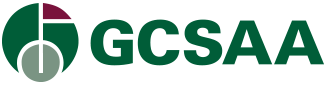 The coronavirus outbreak has the potential to impact 2020 elections
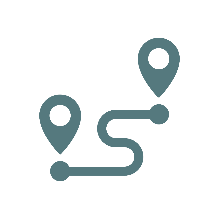 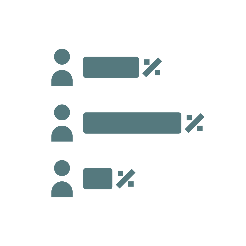 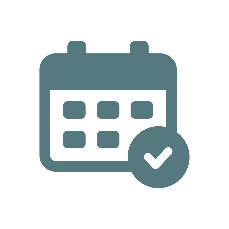 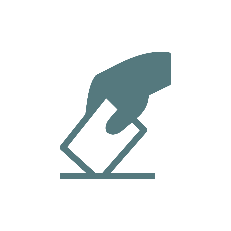 Changes to the primary schedule
The digital campaign trail
Voter turnout
Incumbent performance
The greater need for digital advertising due to lower in-person engagement is likely to favor incumbents and candidates with a financial advantage
Incumbents at the federal, state, and local level are also likely to be judged on how they prepared and responded to the coronavirus crisis
Before the coronavirus outbreak, the 2020 election was expected to have a high voter turnout compared to recent elections
Turnout for Illinois’ primary on March 17th was lower by about 25% than the 2016 primary and Illinois did not have extensive early voting or voting by mail measures
Arizona’s turnout for the March 17th election increased from 2016 and has extensive early voting and vote by mail measures
States have postponed their presidential and congressional primary elections in the wake of the coronavirus outbreak
Some states have also opted to make their primaries all-mail elections
Although many states were able to easily decide to alter the dates, it is unlikely that the general election on Nov. 3rd will be postponed
Since the general election is set by federal law, Congress would have to enact legislation to change the date
Campaigns have also had to suspend in-person rallies, fundraising events, and some organizing activities
In lieu of gatherings, candidates have opted to engage voters digitally
Joe Biden has launched a podcast and Sen. Bernie Sanders (VT) has regularly posted live speeches and hosted virtual events through Facebook
Congressional candidates will also have to turn to digital engagement as candidates self-quarantine and limit events
Sources: New York Times, Roll Call, CNN.
3
Ashley Thieme | Slide last updated on: April 2, 2020
[Speaker Notes: Nick Corasaniti and Stephanie Saul, “15 states have postponed their primaries because of coronavirus. Here’s a list” New York Times, updated April 2, 2020, 
https://www.nytimes.com/article/2020-campaign-primary-calendar-coronavirus.html

Alexander Burns, “Could the 2020 election be postponed? Only with great difficulty. Here’s why,” New York Times, March 16, 2020, 
https://www.nytimes.com/2020/03/14/us/politics/election-postponed-canceled.html

Nathan L. Gonzales, “How will coronavirus affect 2020 elections? Let me count the ways,” Roll Call, March 16, 2020, 
https://www.rollcall.com/2020/03/16/how-will-coronavirus-affect-2020-elections-let-me-count-the-ways/

Jonathan Martin, Reid J Epstein, and Maggie Haberman, “Is the US headed toward a short British-Style Election?” March 29, 2020, 
https://www.nytimes.com/2020/03/29/us/2020-elections-coronavirus.html

Bidget Bowman, Kate Ackley, and Stephanie Akin, “Campaigns grapple with uncertainity amid new coronavirus concerns,” Roll Call, March 10, 2020, 
https://rollcall.com/2020/03/10/campaigns-grapple-with-uncertainty-amid-new-coronavirus-concerns/

Harry Enten, “Coronavirus may keep voter turnout down without a vote by mail option,” CNN, March 20, 2020, 
https://www.cnn.com/2020/03/20/politics/voting-by-mail-coronavirus/index.html]
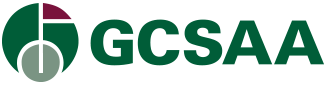 The coronavirus pandemic has led to state proposals for increasing voting by mail
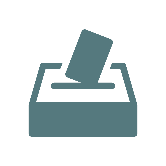 Amid concerns about the impact of the coronavirus pandemic on voters’ safety, states have pushed back elections and lawmakers have proposed expanding voting by mail.
Current landscape
Vote by mail rules*
AS OF MARCH 31, 2020
Only 5 states (WA, OR, UT, CO, and HI) currently conduct all-mail voting for all elections in all state jurisdictions.
Twenty one states have provisions allowing certain elections to be conducted by mail or conduct all-mail elections in certain jurisdictions. 
However, many states exclude federal primaries and general elections from all-mail voting.
33 states and the District of Columbia do not require an excuse to vote with an absentee ballot or by mail
Absentee ballots still require the voter to request the ballot and pay for postage to return the ballot by mail
■ Ballots mailed to all voters for all elections	■ Ballots mailed to all voters for all elections in some counties
■ Excuse required for absentee voting 	■ Temporarily allowing it due to COVID-19
■ No excuse required for absentee voting
WA
ME
MT
VT
ND
MN
OR
NH
ID
SD
WI
NY
WY
MI
PA
IA
MA
NE
NV
OH
UT
IL
IN
RI
WV
CO
CA
VA
KS
MO
CT
KY
NC
NJ
TN
AZ
OK
AR
NM
SC
DE
MS
GA
AL
MD
TX
LA
AK
DC
FL
HI
*This map displays state voting by mail including the presidential and federal elections.
Sources: National Conference of State Legislatures, NPR, New York Times, Axios.
4
Ashley Thieme | Slide last updated on: April 2, 2020
[Speaker Notes: Stef W. Kight, Alexi McCammond, “The race to change how America votes,” Axios, March 31, 2020, 
https://www.axios.com/coronavirus-voting-2020-election-november-1dd85246-b1a5-4f6a-a02a-daa518df352a.html

“Voting outside the polling place: absentee, all-mail and other voting at home options,” National Council of State Legislatures, accessed March 24, 2020, 
https://www.ncsl.org/research/elections-and-campaigns/absentee-and-early-voting.aspx

Nick Corasaniti and Stephanie Saul, “2020 Democratic Primary Election: voting postponed in 10 states and territories,” New York Times, March 25, 2020, 
https://www.nytimes.com/article/2020-campaign-primary-calendar-coronavirus.html

Pam Fessler, “As coronavirus delays primary season, states weigh expanding absentee voting,” NPR, March 24, 2020, 
https://www.nytimes.com/article/2020-campaign-primary-calendar-coronavirus.html]
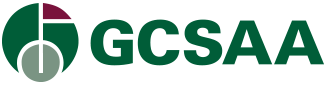 Roadmap
Overview

Presidential election
Democratic primary
General election

Congressional elections

State and local elections
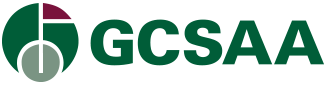 The coronavirus outbreak has caused 15 states to postpone or alter their presidential primaries
Presidential primary calendar
■ Primary for both parties   ■ Democratic primary   ■ Republican Primary
February
March
April
May
June
Conventions
Democratic National Convention: August 17-20

Republican National Convention: August 24-27
Italics and bolding indicates a postponed primary due to the coronavirus pandemic.
June 9th is the DNC deadline for having primaries. If a state’s primary is past the deadline it could face a penalty in the form losing delegates.
Sources: 270 to Win, The New York Times
6
Ashley Thieme | Slide last updated on: April 2, 2020
[Speaker Notes: Sources:

“2020 Presidential Election Calendar,” 270 to Win, Last Accessed April 2, 2020, https://www.270towin.com/2020-election-calendar/

Nick Corasaniti and Stephanie Saul, “2020 Democratic Primary Election: Voting Postponed in 15 States and Territories,” The New York Times, April 2, 2020, 
https://www.nytimes.com/article/2020-campaign-primary-calendar-coronavirus.html.]
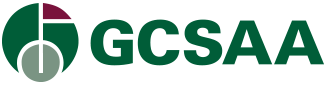 The Democratic National Convention was postponed until August
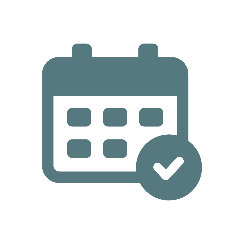 Changes to the primary calendar
Democratic primary debates
States have postponed their presidential primary elections in the wake of the coronavirus outbreak
Three states (LA, NY, KY) have primaries slated after the June 9th DNC deadline
If a state does not complete its primary by the DNC deadline, current rules penalize the state by halving their number of national delegates
A DNC official stated that states may be able to submit a waiver to dismiss the penalties 
In a March 17th statement, DNC chair Tom Perez encouraged states to implement all-mail voting and provide ballots to voters in lieu of postponing state primaries
Democratic National Convention
The most recent Democratic debate between Sen. Bernie Sanders (VT) and Former Vice President Joe Biden that took place on March 15th was moved from California in order to reduce cross country travel
The debate had no live audience and neither candidate had a press filing center or spin room following the debate
The DNC had previously indicated that there would be a debate in April prior to the New York primary on April 28th but has not announced a date, media partner, or site host
The 2020 Democratic National Convention was originally planned for July 13-16 in Milwaukee, Wisconsin
In late March, planners for the Democratic National Convention stated they were looking into contingency options amid the coronavirus outbreak
The Democratic National Convention is postponed to August 17-20 and will still take place in Milwaukee
As of April 2nd, no announcements have been made regarding committee format
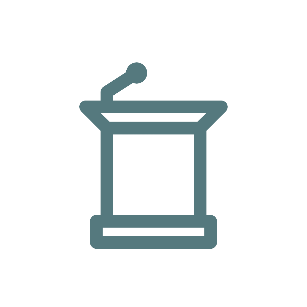 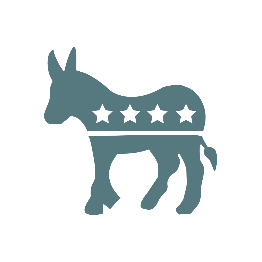 Sources: New York Times, The Hill, Associated Press, D20 Democratic National Convention.
7
Ashley Thieme | Slide last updated on: April 2, 2020
[Speaker Notes: Nick Corasaniti and Stephanie Saul, “2020 Democratic Primary Election: Voting Postponed in 15 States and Territories,” The New York Times, April 2, 2020, 
https://www.nytimes.com/article/2020-campaign-primary-calendar-coronavirus.html.

Jonathan Easley, “DNC calls on states not to postpone primaries,” The Hill, March 17, 2020, 
https://thehill.com/homenews/campaign/488111-dnc-calls-on-states-not-to-postpone-primaries

Sydney Ember and Reid J Epstein, “Bernie Sanders plans to participate in next debate, campaign says,” New York Times, March 24, 2020, 
https://www.nytimes.com/2020/03/24/us/politics/biden-sanders-next-democratic-debate.html

Bill Barrow, “Primary purgatory with no 12th Democratic debate on horizon,” AP News, March 25, 2020, 
https://apnews.com/1de9ba6b418465f4e7511ff111c5cded

Rafael Bernal, Amie Parnes and Jonathan Easley, “Democrats to delay convention until August,” The Hill, April 2, 2020, 
https://thehill.com/homenews/campaign/490811-democrats-to-delay-convention-until-august-sources]
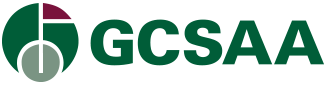 Leader approval ratings have shifted due to coronavirus response
Global approval ratings
MORNING CONSULT, AMONG ALL ADULTS
■ January 1, 2020  ■ March 11, 2020  ■ March 24, 2020
President Trump’s approval rating bump could be due to his handling of the coronavirus or a ‘rally around the flag’ effect.
Donald Trump
United States
Shinzo Abe
Japan
Angela Merkel
Germany
Boris Johnson
United Kingdom
Emmanuel Macron
France
Jair Bolsonaro
Brazil
Justin Trudeau
Canada
Scott Morrison
Australia
Andrés Manuel 
López Obrador
Mexico
Sources: Morning Consult, FiveThirtyEight.
8
Ashley Thieme | Slide last updated on: April 2, 2020
[Speaker Notes: “Approval rises for world leaders amid pandemic,” Morning Consult, accessed April 2, 2020
https://morningconsult.com/form/approval-rises-for-world-leaders-amid-pandemic/

Nathaniel Rakich, “What explains the bump in Trump’s approval ratings?” FiveThirtyEight, April 1, 2020, 
https://fivethirtyeight.com/features/what-explains-the-bump-in-trumps-approval-ratings/]
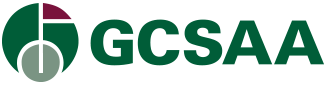 A potential recession due to the coronavirus could affect President Trumps re-election bid
6
presidents since 1912 have faced a recession within 2 years before their reelection bid
5 of those 6
presidents lost reelection
Sources: Mehlman Castagnetti
9
Alice Johnson | Slide last updated on: March 17, 2020
[Speaker Notes: Sources: 

Bruce Mehlman, “WHAT WILL HAPPEN NOV.8? By the Numbers,” Mehlman Castagnetti, July 16, 2019, 
https://mehlmancastagnetti.com/wp-content/uploads/Wokepocalypse-Mehlman-2019-Q3.pdf.]
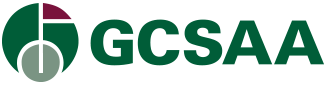 Roadmap
Overview

Presidential election
Democratic primary
General election

Congressional elections
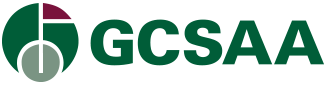 Most states will hold their congressional primary in June or August
2020 congressional primary schedule
March
April
May
June
August
September
Italics and bolding indicates a postponed primary due to the coronavirus pandemic
Sources: FEC; Ballotpedia; FVAP.
11
Alice Johnson | Slide last updated on: March 26, 2020
[Speaker Notes: Sources:

“Statewide primary election dates, 2020,” Ballotpedia, Last Accessed March 24, 2020, https://ballotpedia.org/Statewide_primary_election_dates,_2020

“2020 Primary Elections by state and territory,” FVAP, Last Accessed January 13, 2020, https://www.fvap.gov/uploads/FVAP/VAO/PrimaryElectionsCalendar.pdf

“2020 preliminary presidential and congressional primary dates,” FEC, August 8, 2019, 
https://transition.fec.gov/pubrec/fe2020/2020pdates.pdf.]
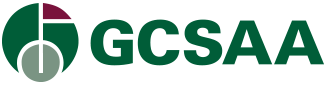 Most Americans support the recent coronavirus response from Congress
Poll: Do you approve or disapprove of the legislation Congress passed and President Trump signed into law on Friday authorizing $2 trillion in spending to address the economic effects of the coronavirus situation in this country?
AS OF MARCH 30, 2020, GALLUP
Competitive races in the house
■ Approve   ■ Disapprove
The coronavirus outbreak has also caused states to delay spring primary and runoff dates, put the recruitment process for the House on hold, and limited fundraising
This significantly benefits incumbents and puts recent entrants at a disadvantage
Since the Democrats are on ‘defense’ in the House this cycle, they hold an advantage as a party
The Cook Political Report recently shifted four Democratic races from Toss Up to Lean Democratic
Congress has worked to pass three separate pieces of legislation as part of the national coronavirus response, aimed at helping individuals, the economy, and businesses. Voter’s opinion on Congress’ response could impact election outcomes.
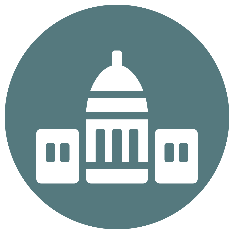 Sources: Gallup, New York Times, Cook Political Report.
12
Ashley Thieme | Slide last updated on: April 2, 2020
[Speaker Notes: Jeffrey M. Jones, “Bipartisan support for COVID-19 rescue legislation,” March 30, 2020, 
https://news.gallup.com/poll/305720/bipartisan-support-covid-rescue-legislation.aspx

David Wasserman, “House Rating Changes: Fall outlook shifts in 10 districts,” Cook Political Report, March 27, 2020, 
https://cookpolitical.com/analysis/house/house-overview/house-rating-changes-fall-outlook-shifts-10-districts

Jonathan Martin, Reid J Epstein, and Maggie Haberman, “Is the US headed toward a short British-Style Election?” March 29, 2020, 
https://www.nytimes.com/2020/03/29/us/2020-elections-coronavirus.html]